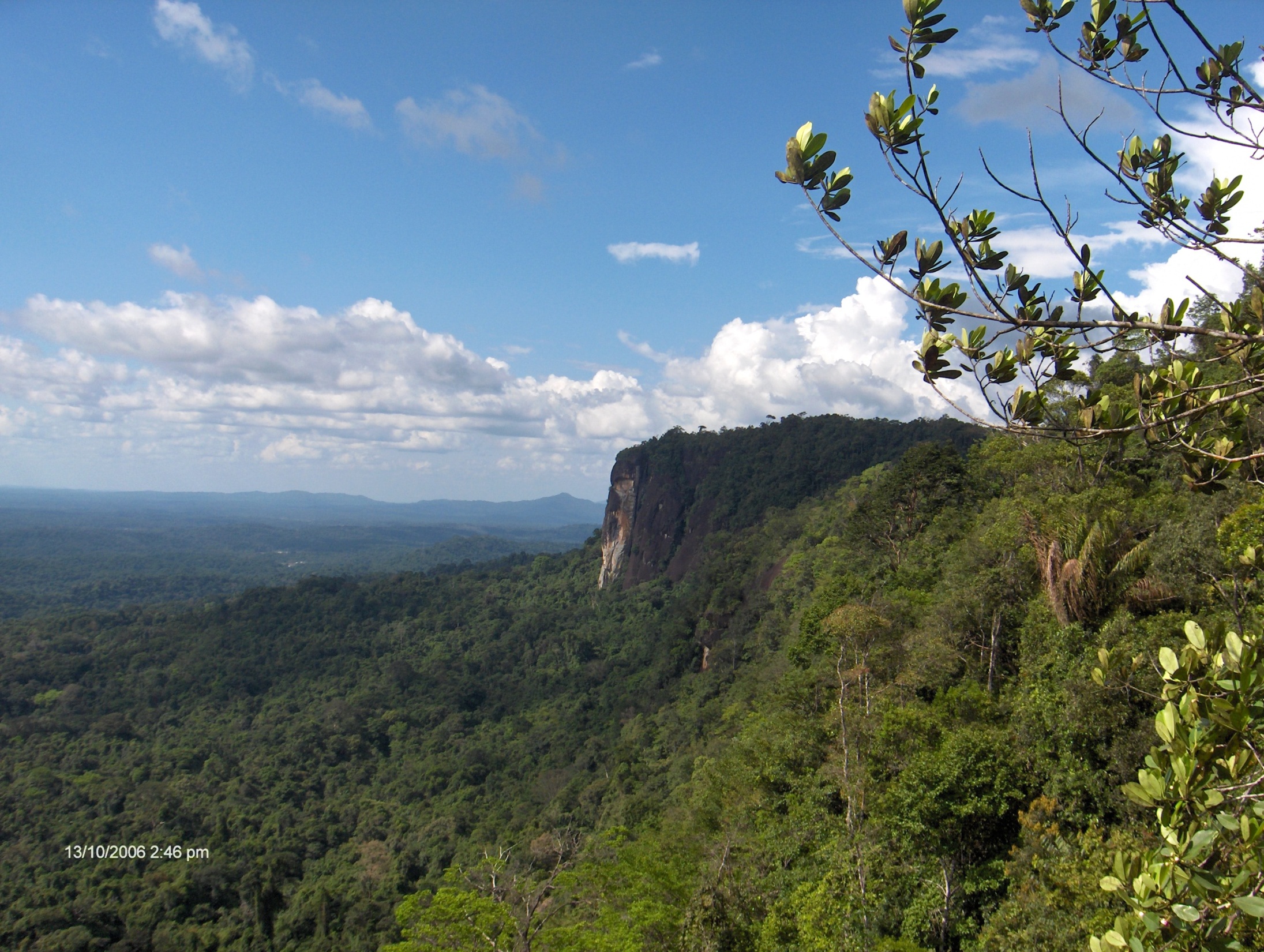 BOTÁNICA
FACILITADOR:
Prof. Madyleine D´Alessio
Calendario Académico 2024-I
Inicio de semestre: 08-04-2024
CARGAS DE NOTA ACUMULADO 20/24-05-24
Finalización del semestre: 12-07-2024
Publicación de resultados: 15-07-2024
Pruebas recuperativas: 17-07-2024
Cargas de actas de evaluación: 19/07/2024
Cierre del Sistema por CACE  02/08/2024
Programa de Botánica
JUSTIFICACIÓN
	Adquirir los conocimientos básicos morfológicos que luego se puedan identificar las especies arbóreas.


OBJETIVO TERMINAL DE LA ASIGNATURA
	Lograr que el alumno distinga científicamente los órganos de las plantas superiores, como fundamento para abordar los conocimientos relativos a la taxonomía de dichas plantas.
Contenido del Programa de Botánica
UNIDAD I: Plantas Vasculares – parte I
UNIDAD II: La Semilla
UNIDAD III: La Raíz
UNIDAD IV: El Tallo
UNIDAD V: La Hoja
UNIDAD VI: La Flor
UNIDAD VII: El Fruto
UNIDAD VIII: Plantas Vasculares – parte II
ACTIVIDADES EVALUATIVAS
NOTA: T: Eval. Teórica ;  P: Eval. Práctica
INTRODUCCIÓN
Botánica: Del griego botani: hierba y en sentido amplio, vegetal. Es la rama de la Biología que estudia, describe y clasifica las plantas
Fuente: Font Quer, 1965
Clasificación de la Botánica
Botánica Pura: Estudia las plantas desde el punto de vista teórico.
	1) Botánica General.
		A) Morfología Botánica.
			A.1) Morfología General.
			A.2) Morfología Experimental.
			A.3) Anatomía.
				A.3.1) Citología.
				A.3.2) Histología.
				A.3.3) Anatomía Fisiológica.
		B) Fisiología Botánica.
			B.1) Fisiología Botánica propiamente dicha.
			B.2) Genética.
Fuente: Font Quer, 1965
Clasificación de la Botánica
Botánica Aplicada: Estudia los problemas prácticos o de aplicación que pueden presentarse  al utilizar a los vegetales.
	1) Botánica Agrícola
	2) Botánica Forestal
	3) Botánica Farmacéutica
	4) Etnobotánica
	5) Floricultura 
	6) Botánica sistemática
Fuente: Font Quer, 1965